رابطه سرمایه اجتماعی با هویت اجتماعی دانشجویان«مطالعه موردی یازده دانشگاه دانشگاه دولتی شهر تهران- مهر 1382
نویسندگان: فریدون وحیدا، صمد کلانتری،ابوالقاسم فاتحی
مجله پژوهشی دانشگاه اصفهان (علوم انسانی)
جلد هفدهم شماره 2 سال 1383
صص 92-52
چکیده
مقاله پژوهشی حاضر به بررسی رابطه میزان سرمایه اجتماعی دانشجویان با نحوه تعریف و برداشت آنان از جنبه های اجتماعی هویت خود پرداخته است. تعداد 700 نفر دانشجو به عنوان گروه نمونه از یازده دانشگاه  دولتی روزانه شهر تهران با استفاده از روش نمونه گیری مطبق متناسب انتخاب شدند. سرمایه اجتماعی که نوعی تولید اجتماعی قابل مدیریت به شمار می آید، مقوله ای تازه و نسبتا ناشناخته در کنش های اجتماعی محسوب می شود. در این تحقیق سرمایه اجتماعی یک شاخص ترکیبی است  که شامل احساس تعهد تعلق و اعتماد افراد به نهاد ها و گروه های اجتماعی و نیز بیان گر سطح علاقه آنان به تعاملات اجتماعی (عضویت آنان در گروه های اجتماعی) می باشد.
نوعی تولید اجتماعی قابل مدیریت
نتایج پژوهش حاضر که با دو روش توصیفی و همبستگی انجام شده است، فرضیه اصلی تحقیق را به قرار زیر به اثبات رساند: بین میزان سرمایه اجتماعی دانشجویان و نحوه تعریف آنان از جنبه های اجتماعی هویت خود، همبستگی مثبت و معنادار و نسبتا ضعیفی وجود دارد (با احتمال p=0/000 و r=0/1919) این یافته نشان می دهد، تقویت ورشد سرمایه اجتماعی دانشجویان به تقویت هویت اجتماعی آنان منجر می شود و به دانشجویان در نحوه بروز اشکال مختلف هویت اجتماعی خود مانند. هویت خانوادگی، ملی و مذهبی کمک می کند.
دو روش توصیفی و همبستگی
هویت خانوادگی، ملی و مذهب
برای آزمون فرضیه های تحقیق متناسب با سطح سنجش متغیرها از آزمون های RS (بررسی همبستگی) ، T (بررسی مقایسه تفاوت متغیرها دوسطحی) و F (بررسی مقایسه تفاوت متغیرهای بیش از دو سطح) استفاده شد.
مقایسه تفاوت
واژه های کلیدی:
سرمایه اجتماعی، هویت اجتماعی، اعتماد اجماعی، تعهد اجتماعیف تعلقات اجتماعی، تعاملات اجتماعی
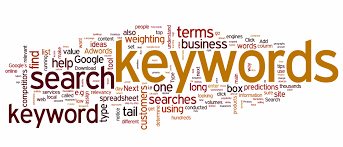 مقدمه
هدف اصلی این پژوهشف سنجش میزان سرمیه اجتماعی دانشجویان و بررسی نوع همبستگی آن از نظر شدت و جهت با نحوه تعریف و برداشت آنان از جنبه های اجتماعی هویت خود است. اهداف فرعی آن عبارتند از: 
1- بررسی  مفهوم سرمایه اجتماعی 
2-  تعیین نوع رابطه میان ابعاد ارتباطی و ساختاری سرمایه اجتماعی دانشجویان با جنبه های اجتماعی هویت آنان
3- تعیین نوع رابطه مان جنسیت دانشجویان یا میزان سرمایه اجتماعی آنان
4- تعیین نوع رابطه میان تحصیلات پدر یا میزان سرمایه اجتماعی دانشجویان
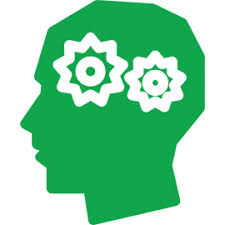 5- تعیین نوع رابطه میان تحصیلات مادر با میزان سرمایه اجتماعی دانشجویان
6- تعیین نوع رابطه میان اشتغال مادر با میزان سرمایه اجتماعی دانشجویان
7- تعیین نوع رابطه میان مهاجرت دانشجویان با میزان سرمایه اجتماعی
8- تعیین نوع رابطه مین طبقه اجتماعی دانشجویان با میزان سرمایه اجتماعی دانشجویان
متناسب با اهداف اصلی و فرعی سوالات زیر مطرح شد:
سوال اصلی: چه نوع همبستگی بین میزان برخورداری دانشجویان از سرمایه اجتماعی با نحوه ی تعریف و برداشت آنان از جنبه هیا اجتماعی هویتی خویش از نظر شدت و جهت وجود دارد؟
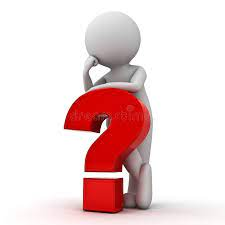 در پاسخ به سوالات بالا، فرضیه های زیر مطرح شده اند:
سوالات فرعی
1- چه  نوع همبستگی بین بعد ارتباط سرمایه اجتماعی دانشجویان با نحوه تعریف و برداشت آنان از جنبه های اجتماعی هویتی خویش از نظر شدت و جهت وجود دارد؟ 
2- چه نوع همبستگی بین بعد ساختاری سرمایه اجتماعی دانشجویان یا نحوه تعریف و برداشت آنان از جنبه های اجتماعی هویتی خویش از نظر شدت و جهت وجود دارد؟ 
3- آیا تفاوت معناداری بین دختران و پسران دانشجو با میزان برخورداری آنان از سرمایه اجتماعی وجود دارد؟
نحوه تعریف و برداشت
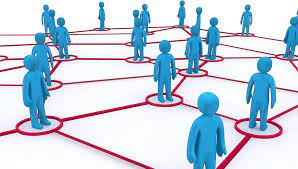 4- چه نوع همبستگی بین سطح تحصیلات پدر دانشجویان با میزان برخورداری دانشجویان از سرمایه اجتماعی وجود دارد؟ 
5- چه نوع همبستگی بین سطح تحصیلات مادر دانشجویان با میزان برخورداری دانشجویان از سرمایه اجتماعی وجود دارد؟ 
6- آیاا تفاوت معناداری بین مادران شاغل و غیر شاغل دانشجویان با میزان برخورداری دانشجویان از سرمایه اجتماعی وجود دارد؟ 
7- آیا تفاوت معناداری بین دانشجویان مهاجر و بومی با میزان برخورداری آنان از سرمایه اجتماعی وجود دارد؟
فرضیه ی اصلی
H1:  بین میزان برخورداری دانشجویان از سرمایه اجتماعی و نحوه تعریف و برداشت آنان از جنبه های اجتماعی هویتی خویش همبستگی قوی، مستقیم و معناداری وجود دارد.
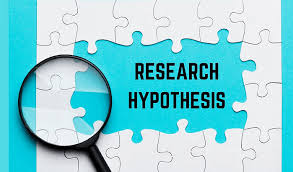 فرضیه های فرعی:
H1- بین بعد ارتباطی سرمایه اجتماعی دانشجویان با نحوه تعریف و برداشتآنان از جنبه های اجتماعی هویتی خویش همبستگی قوی، مستقیم و معناداری وجود دارد. 
H2:  بین بعد ساختاری سرمایه اجتماعی دانشجویان با نحوه تعریف و برداشت آنان از جنبه های اجتماعی هویتی خویش همبستگی قوی، مستقیم و معناداری وجود دارد. 
H3: بین بعد ساختاری سرمایه اجتماعی دانشجویان با نحوه تعریف  برداشت آنان از جنبه های اجتماعی هویتی خویش همبستگی قوی، مستقیم و معناداری وجود دارد. 
H4: بین دانشجویان دختر و پسر با میزان برخورداری آنان از سرمایه اجتماعی تفاوت معناداری وجود دارد. 
H5: بین تحصیلات پدر دانشجویان با میزان برخورداری دانشجویان از سرمایه اجتماعی تفاوت معناداری وجود دارد.
H6:  بین سطح تحصیلات مادر دانشجویان با میزان برخورداری دانشجویان از سرمایه اجتماعی تفاوت معناداری وجود دارد. 
H7: بین مادران شغال و غیر شاغل دانشجویان با میزان برخورداری دانشجویان از سرمایه اجتماعی تفاوت معناداری وجود دارد. 
H8:  بین دانشجویان مهاجر و بومی با میزان برخورداری آنان از سرمایه اجتماعی تفاوت معناداری وجود دارد. 
H9: بین نوع طبقه اجتماعی دانشجویان با میزان برخورداری آنان از سرمایه اجتماعی تفاوت معناداری وجود دارد.
ضرورت و اهمیت  پژوهش
دانشویان مهم ترین سرمایه های انسانی و آینده سازان جامعه هستند. اگاهی و اطلاع از میزان سرمایه اجتماعی آنان و دانستن نوع ارتباط آن با نحوه تعریف و برداشت آنان و از جنبه های اجتماعی هویتی خویش برای هر نوع برنامه ریزی اجتماعی و فرهنگی آنان لازم و ضروری است. 
پیامدهای مثبت افزایش سرمایه اجتماعی و منفی کاهش آن از سو پژوهشگران به اثبات رسیده است. آنان سرمایه اجتماعی را اساس هویت شناسایی اعتبار جامعه می دانند. افزایش سطح بی اعتمادی در جامعه، کاهش سطح تعهد اجتماعی، پایین آمدن میزان مشارکت های اجتماعی و افزایش آسیب های اجتماعی را معلول کاهش سرمایه اجتماعی می دانند (فوکویاما ، 1997، کلمن، 1988، پوتنام، 1990)
هر نوع برنامه ریزی اجتماعی و فرهنگی
در گزارشی که سازمان همکاری های اقتصادی و توسعه، او ای سی دی در سال 2001 منشتر کرد، ارتباط میان سرمایه اجتماعی با مفاهیمی مانند: بهبود سلامت، خشنودی بیشتر، مراقبت بهتر از کودکان، جرایم کمتر و برخورداری از حکومتی بهتر مورد تایید قرار گرفت.
لدمن و همکاران (1999) در تحقیقات خود که در 39 کشور توسعه یافته  و در حال توسعه انجام داده اند، نشان داده اند که سرمایه اجتماعی از طریق تقویت و گسترش ارزش ها و هنجارهای مشترک سبب کاهش خشونت در جامعه می شود و در نتیجه از وقوع جرم و خشونت پیشگیری می کند. موسر و هلند (1988) در تحقیقات خود نشان داده اند که سرمایه اجتماعی در خانواده باعث فراهم آوردن شبکه حمایت برای اعضای خانواده می شود (شریغیان، ثانی ، 1380)
از طریق تقویت و گسترش ارزش ها و هنجارهای مشترک
نشانه های کاهش سرمایه اجتماعی در ایران را می توان از دغدغه های مسئولی که در خلال نوشته ها، گفته ها و گزارشات رسمی و غیر رسمی آنان دیده می شودف استخراج و گزارش کرد. علاوه بر این ، متفکرانی که درباره مشکلات  اجتماعی ایران بحث کرده اند، نگرانی را ابراز داشته اند که این بحث را تکمیل می کند.
گزارشات رسمی و غیر رسمی
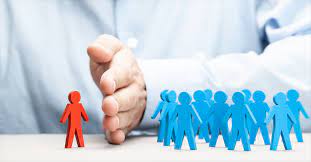 از فقر، فساد، تبعیض، توزیع نامطلوب درامدها،  اختلال در توسعه سرمایه انسانی، کارایی پایین نظام اداری، رقابت پذیری پایین اقتصاد ملی و تعادل  نامناسب با اقتصاد جهان به عنوان مسائل اساسی کشور بارها یاد شد. در تدوین بودجه سال 1381 کل کشور به افزایش سرمایه اجتماعی و مبارزه با فقرف فساد و تبعیض اشاره شده است (www.jobiran.com) فقر، تورم، رشوه خواری و اختلاس، انحراف و اشفتگی اجتماعی و سازمانی، کاهش وحدت و انسجام اجتماعی، بی اعتمادی، تفاخر و تجمل گراییف کاهش پای بندی مذهبی (رفیع پور، 1377، 157)
فرار مغز ها، افزایش نرخ خودکشی (رنانی، 1381) کاهش روابط مثبت در همسایگان، رشد فردگرایی افراطی شهروندان (شارع پور، 1380) این نگرانی ها اهمیت و ضرورت پرداختن به مقوله سرمایه اجتماعی را روشن می سازد، سرمایه ای که از ظرفیت و توانایی های بالایی برای حل مشکلات یاد شده برخوردار است.
ظرفیت و توانایی های بالا
پیشینه تحقیق
تاکنون با عنوان تحقیق حاضر در داخل پژوهشی صورت نگرفته است. دو مورد پژوهش مشابه انجام شده است. ملاحسنی (1381) در پژوهش خود نشان داد بین میزان سرمایه اجتماعی دانش اموزان دبیرستانی و نوع دینداری آنان رابطه معنی داری وجود دارد. بدین معنی که میزان سرمایه اجتماعی در دینداران سنتی و قومیت گرا بیشتر از انواع دیگر است. وی نشان داد که: 
1- به طور کلی میزان سرمایه اجتماعی دانش اموزان دبیرستانی در حد متوسط به بالا یم کشد. 
2- میزان سرمایه اجتماعی دختران کمی بیشتر از پسران است 
3-میزان سرمایه اجتماعی دانش اموزان اهل سنت بیشتر از دانش آموزان شیعه است
دینداران سنتی و قومیت گرا
4- میزان سرمایه اجتماعی روستانشینان بیشتر از شهرنشینان است. 
5- میزان سرمایه اجتماعی کسانی که در گروه های اجتماعی عضو هستند بیشتر از کسانی است که عضو نیستند. 
6- میزان سرمایه اجتماعی فرزندانی که والدین آنان جرو بحث می کنند کمتر از کسانی است که جر و بحث نمی کنند.
در پژوهش دیگر (شاعر پور، 1380) ثابت کرد: بین سرمایه فرهنگی جوانان تهرانی با هویت اجتماعی آنان همبستگی مثبت وجود دارد. از تحقیقات خارجی اکسلی و دیگران (1990) اثر متقابل سرمایه اجتماعی و هویت اجتماعی را مورد مطالعه قرار دادند. آنان معتقدند که مدارس، ظرفیت بالایی برای تولید سرمایه اجتماعی دارند.
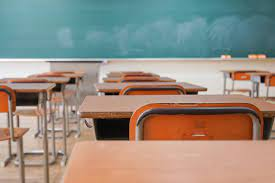 شکل گیری هویت اجتماعی
نتایج این پژوهش نشان می دهد که سرمایه اجتماعی در شکل گیری هویت اجتماعی نقش بسزایی دارد. سرمایه اجتماعی و هویت اجتماعی به صورت تعاملی سبب تقویت یکدیگر می شوند(شریفیان ثانی، 1380)
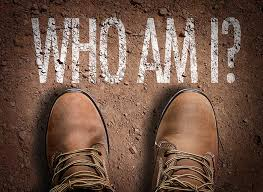 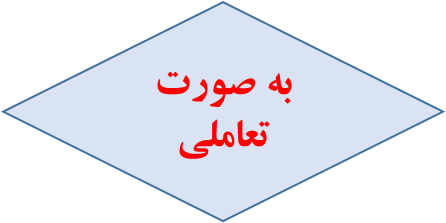 ساندرز (2000) وجود رابطه میان هویت قومی و سرمایه اجتماعی را به اثبات رساند و نشان داد شبکه های اجتماعی و سرمایه اجتماعی منتج از آن برای مطالعه قومیت در جوامع متکثر دارای اهمیت هستند.
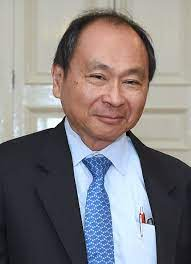 چشم انداز نظری پژوهش حاضر در بخش متغیر مستقل (سرمایه اجتماعی) بر اساس نظرات کلمن، پوتنام و فوکویاما درباره عناصر و شاخص های اصلی در ساخت مفهوم سرمایه اجتماعی به صورت ترکیبی شکل گرفته است. نظرات گسترده و عمیق کلمن درباره «اعتماد» و «احساس تعهد» به عنوان دو عنصر اصلی مفهوم سرمایه اجتماعی رهیافت خوبی  بود تا این دو عنصر اساسی به عنوان دو شاخص  اصلی در ساخت مفهوم سرمایه اجتماعی انتخاب شوند. تاکید پوتنام درباره «احساس تعلق» و تعاملات اجتماعی» به عنوان دو عنصر اصلی دیگر در مفهوم سرمایه اجتماعی سبب شد تا محقق این دو عنصر را به عنوان شاخص های  سوم و چهارم در ساخت مفهوم سرمایه اجتماعی انتخاب کنند.
فوکویاما
فوکویاما نیز شاخص های یادشده را از عناصر اصلی مفهم سرمایه اجتماعی می داند. با توجه به مجموع نظرات یاد شده، چارچوب نظری تحقیق ترکیبی است از هنجارهای اعتماد ، احساس تعلق و احساس تعهد به گروه های نخستین، شبکه های محلی و گروه های اجتماعی که از عقابید این متفکران سرچشمه می گیرد. بر همین اساس، در این تحقیق منظور از سرمایه اجتماعی یک شاخص ترکیبی است که شامل احساس تعهد، تعلق و اعتماد افراد به نهادها و گروه های اجتماعی و نیز بیان گر سطح علاقه آنان به تعاملات اجتماعی (عضویت آنان در گروه های اجتماعی) می باشد.
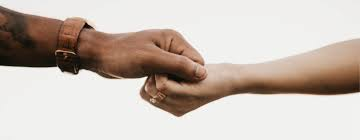 هنجارهای اعتماد ، احساس تعلق و احساس تعهد
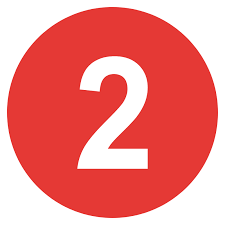 به منظور سنجش سرمایه اجتماعی، برای آن دو بعد در نظر گرفته شد: الف- بعد ارتباطی که منظور از آن وجود میزان اعتماد  و  تعهد اجتماعی در نزد دانشجویان است. ب- بعد ساختاری که منظور از آن وجود میزان تعلقات و تعاملات اجتماعی در نزد دانشجویان است. این دو بعد از طریق چهار شاخص اعتماد اجتماعی، تعهد اجتماعی، تعلقات اجتماعی و تعاملات اجتماعی توسط پرسشنامه اعتبار یابی شده و اندازه گیری شدند. با توجه به مقدار R2 محاسبه شده، این دو بعد توانسته اند به میزان 88 درصد سرمایه اجتماعی را تبیین کنند. از مجموع نمرات چهار شاخص میزان سرمایه اجتماعی دانشجویان به دست آمد.
چهار شاخص اعتماد اجتماعی، تعهد اجتماعی، تعلقات اجتماعی و تعاملات اجتماعی
چهارچوب نظری متغیر وابسته (هویت اجتماعی) بر اساس دیدگاه کنش متقابل نمادی به ویژه عقاید روزنبرگ درباره خود- انگاره های اجتماعی افراد تنظیم شده است. در این تحقیق منظور از هویت اجتماعی تنها اشاره به ان دسته از خود- انگاره های افراد است که ناشی از عضویت آنان در گروه های اجتماعی باشد و به نوعی بیان گر برداشت اجتماعی آنان از خویش باشد.
کنش متقابل نمادی
بیان گر برداشت اجتماعی آنان
خود- انگاره های افراد
این نوع هویت از هویت فردی کاملا جداست (شایان فر، 1377، 579) برای ساخت و اندازه گیری  این متغیر از آزمون بیست جمله ای کوهن و مک پارتلند معروف به آزمون TST استفاده شده است. در این آزمون از پاسخ گویان خواسته می شود در پاسخ به این سوال که «من کیستم؟» بیست جمله بنویسند. پاسخ های پاسخ گویان توسط دو داور مطالعه شد.
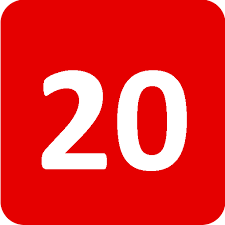 داوران به هر پاسخ (یک جمله از بیست جمله در هر پرسشنامه) که بر یک جنبه اجتماعی فرد دلالت داشت، امتیاز S (اجتماعی) و به پاسخ هایی که فقط ناظر به جنبه ها و تمایلات شخصی بود امتیاز I (فردی) دادند. منظور از جنبه های اجتماعی پاسخ هایی است که ناظر بهه یک هدف اجتماعی، گروه اجتماعی، وابستگی اجتماعی و ... باشد مانند جملاتی که فرد درباره خانواده، مذهب و کشور خود بیان می کند. منظور از امتیاز «I»  پاسخ هایی است که نتوان هیچ هدف اجتماعی یا تمایل به گروه های اجتماعی را در آن پیدا کرد.
هدف اجتماعی یا تمایل به گروه های اجتماعی
در مواردی که درباره نحوه  امتیاز دهی بین دو داور اختلاف نظر بود، از داور سوم استفاده شده است. بنابراین تعریف عملی هویت اجتماعی عبارت است از مجموع تعداد جملاتی است که افراد گروه نمونه آماری درباره هویت خانوادگی، مذهبی و ملی خود گفته اند، تعداد جملاتی که پاسخ گویان درباره هویت فردی خود گفته اند، در هویت اجتماعی آنان محسوب نشده است.
اختلاف نظر
هویت خانوادگی، مذهبی و ملی
هویت فردی
مفهوم سرمایه اجتماعی
واژه سرمایه یکی از مهم ترین مفاهیم اقتصادی است که در بحث سرمایه اجتماعی با رویکرد بین رشته ای به کار می رود که لزوما رنگ اقتصادی ندارد و در این جا حکم استعاره را دارد. بین مفهوم سرمایه در اقتصاد و سرمایه  در بحث سرمایه اجتماعی تفاوت به شرح زیر وجود دارد:
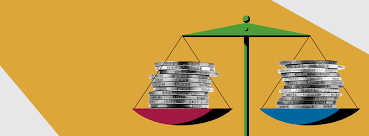 واژه سرمایه یکی از مهم ترین مفاهیم اقتصادی است
ویژگی های مفهوم سرمایه در سرمایه اجتماعی
1- سرمایه اجتماعی مالک خصوصی ندارد و مالک آن گروه یا جامعه است. 
2- فرد به تنهایی حق قاونی اجرای حقوق مالکیت را ندارد. 
3- کارایی سرمایه یعنی انتظار انسجام اجتماعی، همکاری و اعتماد بیشتر و سود مادی حاصل از سرمایه اجتماعی جنبه فرعی آن را تشکیل می دهد. 
4- مصرف سرمایه باعث افزایش آن می شود. 
5- این سرمایه قابلیت صادرات و واردات را ندارد.
ویژگی های مفهوم سرمایه در اقتصاد
1- سرمایه با مالکیت فردی عجین است و معمولا فرد و یا افرادی مالک آن هستند. 
2- فرد به تنهایی یا افراد در قالب شرکت حق قانونی اجرای حقوق مالکیت را دارد. 
3- کارایی سرمایه یعنی انتظار بازدهی و رسیدن به سود مادی و انسجام اجتماعی، همکاری و اعتماد بیشتر جنبه فرعی آن را تشکیل می دهد. 
4- مصرف سرمایه باعث کاهش آن می شود. 
5- این سرمایه قابلیت صادرات و واردات را دارد.
چند تعریف سرمایه اجتماعی
1- سرمایه اجتماعی را می توان به عنوان مجموعه ی معینی از هنجارها یا ارزشهای غیر رسمی تعریف کرد که اعضای گروهی که همکاری و تعاون میانشان برقرار است در آن سهیم هستند(فوکویاما، 1999 به نقل علوی 1380)
2- سرمایه اجتماعی، مجموعه هنجارهای موجود در سیستم های اجتماعی است که موجب ارقای سطح همکاری اعضای آن جامعه و پایین آمدن سطح هزینه های تبادلات  و ارتباطات سیستم هیا اجتماعی می شود (فوکویاما، 1999، همان)
3- سرمایه اجتماعی، مجموعه منابعی است که در ذات روابط خانوادگی و در سازمان اجتماعی وجود دارد و برای اجتماعی شدن کودک و جوان سودمند است (جیمز کلمن، 1980 و لوری 1987، همان)
توسلی (1381) معتقد است، مفهوم سرمایه اجتماعی صبغه جامعه شناختی دارد، به این لحاظ که هم می تواند از جامعه سنتی برگرفته شود و هم از محیط های سازمانی نوین نشات بگیرد. 
نتیجه بررسی های نظری نشان می دهدف سرمایه اجتماعی را می توان مجموعه ای از منابع و ذخایر ارزمندی دانست که به صورت ذاتی و نهفته در روابط اجتماعی گروه های نخستین، ثانوی و در سازمان اجتماعی جامعه (نهاد های رسمی و غیر رسمی) وجود دارد.
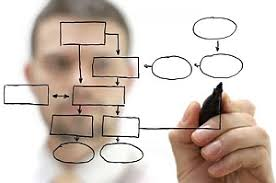 به صورت ذاتی و نهفته
محیط های سازمانی نوین
برخی از ذخایر ارزشمند که گاه از آن به عنوان ارزش های اجتماعی نیز یاد می شود، عبارتند از : صداقتف حسن تفاهم، همدردی، دوستی، همبستگی، فداکاری و ... سرمایه اجتماعی از طریق این منابع ار کنشگران را در سطوح مختلف خرد، میانی و کلان جامعه ، آسان، سریع، کم هزینه و مطمئن می سازد و بدین وسیله آنان را در رسیدن به اهداف مشترک اجتماعی کمک می کند. اعتماد اجتماعی، تعهد اجتماعی و تعلقات اجتماعی از مهم ترین مولفه های سرمایه اجتماعی شناخته شده اند.
در سطوح مختلف خرد، میانی و کلان جامعه
اعتماد اجتماعی، تعهد اجتماعی و تعلقات اجتماعی
آراء و نظرات متفکران درباره سرمایه اجتماعی
نظرات کلمن
کلمن (1989) سرمایه اجتماعی را منابع و انرژی های نهفته در جامعه می داند که سبب فعال شدن ارتبطات در میان مردم می شود. وی این منابع را اعتماد، همدلی، تفاهم و ارزش های مشترکی می داند که شبکه انسانی  واجتماعی را به هم  متصل می سازد و امکان کارهای دسته جمعی را فراهم می آورد. از نظر کلمن سرمایه اجتماعی، منبعی است که می تواند سطح روابط فردی را به سطح روابط اجتماعی ارتقا دهد و دو عنصر اساسی دارد: یکی ساخت اجتماعی و دیگری کنش های کنشگران .
او از اعتماد، اختیار، تعهدات، انتظارات و هنجارها به عنوان عناصر سرمایه اجتماعی یاد می کند و بر نقش گروه های نخستین مانند، خانواده، دوستانف همسایگان و محله در تولید  سرمایه اجتماعی تاکید دارد. وی در تحقیقات خود سرمایه اجتماعی  را در سه سطح خرد، میانی و کلان مورد مطالعه قرار داده است. کلید واژه های اصلی در مطالعات کلمن اعتماد است. اعتماد فردی بین دو کنشگر (در سطح خرد) اعتماد متقابل گروه ها با یکدیگر (در سطح میانی) و نظام های اعتماد که در سطح نهاد ها و سازمان های اجتماعی وجود دارد و از آن به نام اعتماد اجتماعی در سطح کلان یاد می کند. کلمن، منبع سرمایه اجتماعی را در ذات روابط اجتماعی می داند.
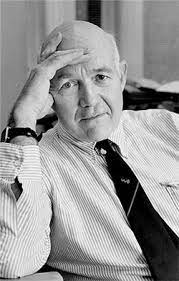 جیمز کلمن
این روابط اجتماعی باید ویژگی های زیر را دارا باشد: 
1- بر اساس نظام تعهدات و انتظارات ایجاد شده باشد
2- از ظرفیت بالقوه ای برای مبادله سریع و آسان اطلاعات برخوردار باشد
3- مبتنی بر ارزش ها و هنجارهای پذیرفته شده و مشترک اجتماعی باشد. 
4- از ضمانت های اجرایی موثر(رسمی و غیر رسمی) برخوردار باشد.
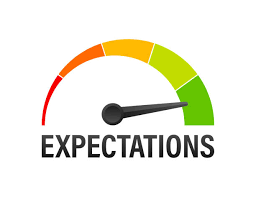 تعهدات و انتظارات ایجاد شده
نظرات پوتنام
پوتنام (1993) سرمایه اجتماعی را مجموع منابعی می داند که از طریق روابط بین افراد، شبکه های اجتماعی و هنجارهای متقابل و اعتماد تولید می شود. سرمایه اجتماعی به بیان ویژگی هایی از یک سازمان و یا ساختار اجتماعی می پردازد. ویژگی هایی مانند اعتماد، هنجارها و شبکه هایی ه جامعه را در فعالیت های هماهنگف کارامد می سازد و انجام کارهای بزرگی را که بدون وجود سرمایه اجتماعی دست یافتنی نیست، ممکن می سازد. 
پوتنام را می توان ادامه دهنده ی راه کلمن در اروپا دانست. برای اولین بار کلمن، مفهوم سرمایه اجتماعی را در آمریکای شمالی و پوتنام، در اروپا وارد عرصه سیاسی کرد و برای توضیح ویژگی های جامعه مدنی و رسیدن به توسعه سیاسی و اقتصادی، از آن استفاده کردند.
رسیدن به توسعه سیاسی و اقتصادی
نقطه عزیمت پوتنام در تعریف سرمایه اجتماعی فرد است، اما واحد مطالعه وس طح تحلیل وی در تحقیقاتش نوعا کلان است. واحد مطالعه او اغلب رژیم سیاسی و حکومت های ملی است. پوتنام سرمایه اجتماعی را اساس هویت، شناسایی  و اعتبار جامعه می داند که از طریق اعتماد سازی، مردم را به تعاملات و تعلقات اجتماعی برای رسیدن به اهداف مشخص ترغیب می کند. وی عناصر اساسی سرمایه اجتمیاع را تعهد و اعتماد مقابل، ارزش ها و هنجارهای مشترک، احساس تعلق، صداقت و تعاملات اجتماعی می داند.
واحد مطالعه او اغلب رژیم سیاسی و حکومت های ملی است
تعهد و اعتماد مقابل، ارزش ها و هنجارهای مشترک، احساس تعلق، صداقت و تعاملات اجتماعی
از نگاهی دیگر، سرمایه اجتماعی از نظر پوتنام را می توان سازه ای نظری متشکل از دو بافت اصلی دانست. یکی بافت شبکه یا سرمایه اجتماعی که وی از آن به عنوان پدیده ساختاری یاد کرده  که ارتباط دهنده و تعهد آور است (اشاره به بعد ساختاری سرمایه اجتماعی) و دیگری بافت هنجاری به ویژه اعتماد است که وی از آن به عنوان یک پدیده فرهنگی نام می برد (اشاره به بعد ارتباطی سرمایه اجتماعی)
پوتنام به وجود رابطه میان سرمایه اجتماعی و نظام سیاسی اعتقاد دارد. از نظر وی اعتماد اجتماعی حلقه واسطه میان سرمایه اجتماعی و نظام سیاسی است. هر اندازه یک نظام سیاسی بتواند اعتماد اجتماعی بیشتری را به دست آورد، به ثبات بیشتر و مشکلات کمتری دست پیدا خواهد کرد.
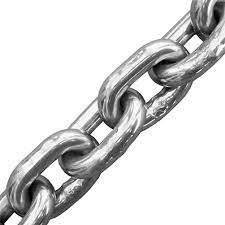 نظرات فوکویاما
فوکویاما (1997)، سرمایه اجتماعی را ذخیره ی جامعه از ارزش های مشترک و موثر و نیز هنجارهای غیر رسمی و جاافتاده می داند که همکاری میان دو یا چند نفر را تشویق می کند. به نظر وی الزامات اساسی سرمایه اجتماعی عبارتند از: هنجارهای غیر رسمی، صداقت و اعتماد. واحد تحلیل وی در مطالعاتش واحد های میانی و کلان جامعه است. او از این مفهوم  برای بیان نظم اخلاقی جامعه و رسیدن مجدد جامعه به نظم اجتماعی استفاده کرده است و هدفش از طرح سرمایه اجتماعی، رسیدن به توسعه اقتصادی است. فوکویاما، نسبت به دیگران از منابع سرمایه اجتماعی دسته بندی منظم تری ارایه می دهد.
هنجارهای غیر رسمی، صداقت و اعتماد
وی منبع سرمایه اجتماعی را در چهار گروه قرار می دهد: 
1- منابعی که به صورت نهادی ساخته می شود. 
2- منابع خودجوش
3- منابع برون زا مانند دین، ایدئولوژی، فرهنگ و تجربه تاریخی مشترک
4- منابع طبیعی که از طریق نظام خویشاوندی و یا قومیت و نژاد ساخته می شود.
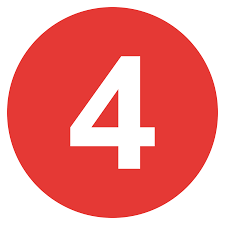 علاقه فوکویاما در ورود به بحث سرمایه اجتماعی را نمی توان جدای از علایق وی در استفاده از ای مفهوم برای نیل جوامع به توسعه اقتصادی دانست. او موفقیت اقتصادی هر کشوری را مرهون دو عنصر اساسی می داند. یکی اعتماد که محور اساسی نظراتش را درباره سرمایه اجتماعی تشکیل می دهد و دیگری ساختار نهادهای اقتصادی. وی بر خلاف دیگران، اعتماد، شبکه های اجتماعی، جامعه مدنی و سایر موارد دیگری که با سرمایه اجتماعی را متعلق به گروه ها و سازمان های غیر دولتی  و نیز هنجارهای غیر رسمی جامعه مانند خانواده، قومیت ها و نژاد ها می داند. به اعتقاد وی افراد به تنهایی در تولید سرمایه اجتماعی نقش ناچیزی دارند.
نظرات این سه متفکر در جدول شماره یک آمده است. این جدول توسط محقق بر اساس ادبیات و مبانی پژوهش تهیه و تنظیم شده است.
اگرچه کوشش های محققان توانسته است تا حدود زیادی از کاستی ها و ابهامات نظری این مفهوم بکاهد، اما با این وجود تا رسیدن به یک توافق و اجماع نسبتا همگانی و تبدیل مفهوم سرمایه اجتماعی راه درازی در پیش است.
یک توافق و اجماع نسبتا همگانی
تبدیل مفهوم سرمایه اجتماعی
هویت اجتماعی در دیدگاه کنش متقابل نمادی و عقاید روزنبرگ
در دیدگاه کنش متقابل نمادی تاکید بر کنش متقابل اجتماعی است. فرایندی که طی ان دو یا چند انسان همدیگر را از راه هی کلامی، جسمی و یا عاطفی تحت تاثیر قرار می دهند. در فرایند کنش متقابل اجتماعی، افراد در ارزش های یکدیگر سهیم می شوند و یا تشریک مساعی یکدیگر، الگوهای اجتماعی را به وجود می آورند.
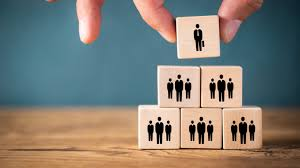 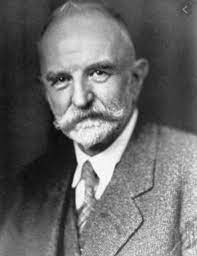 هویت اجتماعی به عنوان یک کل به هم پیوسته دارای حقیقت (ذات) و واقعیت است که برجستگی هر یک از اشکال هویتی را در آن می توان مشاهده کرد. اگر چه از هویت اجتماعی تعاریف و تعابیر گوناگونی شده است، اما تعریف مورد نظر این پژوهش بر اساس عقاید روزنبرگ شکل گرفته است. کارهای روزنبرگ (1979) درباره مفهوم «خود» و «برداشت از خود» یا «خودانگاره» از اهمیت ویژه ای برخوردار است. نظرات وی بر اساس عقاید «مید و کولی» شکل گرفته است. عقاید «روزنبرگ» نشان می دهد که مفهوم «برداشت از خود یا «خودانگاره» پیش از آن  که ناظر به ویژگی های هویت فردی شخص باشد، بیانگر ویژگی های هویت اجتماعی شخص است.
جورج هربرت مید
اگر پژوهشگران نظرات دیدگاه کنش متقابل نمادی و به ویژه «روزنبرگ» درباره جنبه های اجتماعی مفهوم «برداشت از خود» را با دقت دنبال نکنند، ممکن است در درک استدلال «کوهن» و مک پارتلند» که چگونه می توان با اجرای آزمون بیست جمله ای «من کیستم؟» هویت اجتماعی افراد را تعیین کرد، دچار اشتباه شوند. روزنبرگ، میان «خود» و «برداشت از خود» تمایز قایل است. وی «خود» را مفهومی عام تر از «برداشت از خود» می داند و برای آن دو صفت شناسا و شناخته را بر می شمارد، در حالی که «برداشت از خود» را فقط ناظر به جنبه شناخته خود می داند.
مفهومی عام تر از «برداشت از خود»
روزنبرگ «برداشت از خود» را چنین تعریف می کند. «جامعیت اندیشه ها و احساساتی که فرد در ارجاع به خودش به عنوان یک شناخته عینی دارد. (روزنبرگ، 1979، به نقل از ریتزر، برگردان ثلاثی، 289) بنابراین «برداشت از خود» با آن که بخش کوچکتر شخصیت کلی فرد است،  اهمیت فوق العاده دارد. در «برداشت از خود» فرد، مجموعه ی اطلاعات و دیدگاهیهای منحصر به فردی را که درباره خودش دارد به دیگران و به جامعه منتقل و منعکس می کند.
برداشت از خود
مجموعه ی اطلاعات و دیدگاهیهای منحصر به فردی
به اعتقاد روزنبرگ بخش کوچکی از این اطلاعات را برداشت های فردی که مربوط به هویت های فردی شخص است تشکیل می دهد، در حالی که قسمت اعظم عناصر این مجموعه اطلاعات را رویکرد ها و برداشت های اجتماعی تشکیل می دهد. وی برای «برداشت از خود» چهار ویژگی  قایل است که هر کدام با یکدیگر متفاوتند. باید به هنگام مطالعه و تحقیق درباره خودانگاره به این ویژگی ها و تمایزات توجه کرد، چرا که در غیر این صورت ممکن است مفهوم «برداشت از خود» تماما ناشی از تمایلات فردی و شخصی است و ربطی به «هویت اجتماعی» ندارد، در حالی که بیشترین بخش «برداشت از خود» را اطلاعات مربوط به هویت اجتماعی تشکیل می دهد. چهار ویژگی که روزنبرگ برای مفهوم «برداشت از خود» یا «خودانگاره» قایل شده است، عبارتند از: 
1- ویژگی محتوایی 2-ویژگی ساختاری 3- ویژگی ابعادی 4- ویژگی مرزی
1- منظور روزنبرگ از ویژگی محتوایی «برداشت از خود» این است که میان «هویت اجتماعی» و «تمایلات فردی» وجود دارد. برخی از جملاتی که افراد با پاسخ گوین در برابر این سوال که من کیستم؟ می دهند، دقیقا ناظر به تمایلات فردی و شخصی آنان است به گونه ای که نمی توان هیچ هدف اجتمیاع را در ان پیدا کرد.
در حالی که برخی از پاسخ های انان، حاوی محتوا و مضامینی است که بر اساس میانگین قضاوت  چند داور به خوبی می توان تمایلات اجتماعی را در آن مشاهده کرد (نتایج اجرای این آزمون در پژوهش حاضر به خوبی موید این مطلب است)
2- منظور روزنبرگ از ویژگی ساختاری «برداشت از خود» این است که میان تمایلات فردی با تمایلات اجتماعی فرد رابطه وجود دارد. 
3- منظور روزنبرگ از ویژگی ابعادی «برداشت از خود» اشاره به رویکرد ها و احساساتی است که فرد درباره خود خویش دارد.
4- منظور روزنبرگ از ویژگی مرزی «برداشت از خود» اشاره به قلمروهای بسط این مفهوم است که مرزهای شناخته های وی را از مرزهای ناشناخته اش جدا می سازد. شخص در برابر این شناخته ها از خود واکنش نشان می دهد و ان ها را سبب سربلندی یا شرمساری خود می داند. به عنوان مثال از این که تیم محبوب کشورش پیروز و یا شکست می خورد، احساس سربلندی یا شرمساری می کند(ریتزر، 1988، برگردان ثلاثی ، 1377، 290)
قلمروهای بسط این مفهوم
مرزهای شناخته های وی را از مرزهای ناشناخته اش
واکنش
بنابراین به هنگام تعریف هویت باید موضوع، ماهیت و فرایند های پیچیده شکل گیری آن را از اشکال بروز آن تفکیک نمود. موضوع آن ممکن است فرد، گروه، جامعه، سازمان و ... باشد.
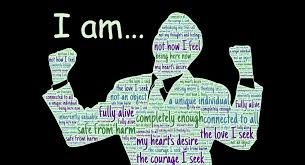 اما هویت پس از شکل گیری ممکن است در اشکال مختلف ظاهر شود و به صورت احساس علاقه به خود (هویت فردی)، احساس علاقه به خانواده (هویت خانوادگی)، احساس علاقه به ارزش های دینی (هویت دینی) و احساس تعلق و علاقه به ارزشهای ملی مانند آب خاک، زبان و ...(هویت ملی) باشد.
موضوع، ماهیت و فرایند های پیچیده شکل گیری آن
موضوع آن ممکن است فرد، گروه، جامعه، سازمان و ... باشد
در این پژوهش تاکید بر اشکال بروز هویت اجتماعی است. نظریه پردازان نحوه ی شکل گیری، تغییر و بروز هویت را از سه دیدگاه متفاوت مورد بحث قرار داده اند. دیدگاه اول بر تغییرات ایجاد شده در خود – انگاره توجه دارد. بدین معنا که افراد در تعریف و برداشت از خود چه نوع ویژگی هایی را به خود نسبت می دهند، دیدگاه  دوم بر عزت نفس فرد توجه دارد. منظور این است که فرد تا چه اندازه احساس مثبت یا منفی نسبت به خود دارد. دیدگاه سوم بر تغییرات ایجاد شده در حس هویت تاکید می کند. حس این که او چه کسی است از کجا امده و به کجامی ورد (اشتین برگ، 1999 به نقل از شارع پور :167) تحقیق حار در دیدگاه اول و با تاکید بر دو ویژگی محتوایی و ساختاری برداشت از خود صورت گرفته است.
با این توضیحات مبسوطی که درباره هوی داده شد، منظور از هویت اجتماعی تنها اشاره به آن دسته از خود- انگاره های افراد است که ناشی از عضویت آنان در گروه های اجتماعی باشد و به نوعی بیانگر برداشت های اجتماعی آنان از خود باشد. این نوع هویت از هویت فردی کاملا جداست.
عضویت آنان در گروه های اجتماعی
خود- انگاره های افراد
بیانگر برداشت های اجتماعی آنان
مدل های تحلیلی
با توجه به چهارچوب نظری و بررسی های پیمایشی، دو مدل، یکی مدل تحلیل مطاعات نظری(مدل شماره 1) و دیگری مدل تحلیلی مطالعات پیمایشی (مدل شماره 2) طراحی شد. در این مدل ها متغیرهایی که در سطح میانی و کلان بوده اند کنار گذاشته شده وتنها چهار متغیر اصلی که مورد وفاق اکثریت نظریه پردازان بود در سطح خرد- فرد مورد توجه قرار گرفت.
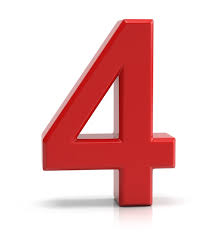 نتایج آماری تحقیق
الف- نتایج اماری توصیفی مربوط به ویژگی های جمعیتی و اجتماعی گروه نمونه
1- تقریبا نیمی از نمونه آماری را دانشجویان پسر و نیم دیگر را دانشجویان دختر تشکیل داده اند
2- سن اکثریت افراد نمونه آماری (90/4 درصد) در دامنه سن 25-19 سال قرار دارد. 
3- حدود 88/5 درصد از دانشجویان جرد و 11 درصد متاهل هستند. 
4- تقریبا نیمی از دانشجویان مهاجر و نیم دیگر بومی هستند.
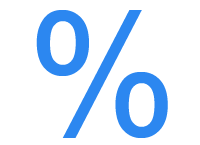 5- به طور کلی والدین دانشجویان اکثرا با سواد هستند . میزان با سوادی در پدران 4 درصد بیشتر از مادران اس. سطح باسوادی پدران نیز بیشتر از مادران است (از نظر مدرک تحصیلی)
6- تقریبا نزدیک به نیمی از دانشجویان (46 درصد) پدرانشان از مزدبگیران بخش دولتی و نزدیک به یک سوم آنان (28/5 درصد) از کارکنان مستقل هستند (مشاغل آزاد)
7- بیشتر دانشجویان (73 درصد) مادرانشان غیر شاغل (خانه دار) هستند. 
8- پدران اکثر دانشجویان (83 درصد) مالک منزل شخصی هستند
 9- ازنظر نوع منطقه سکونت شهری، بیشتر دانشجویان (65 درصد) در مناطق متوسط شهری زندگی می کنند.
ب) نتایج آمار توصیفی مربوط به شاخص های سرمایه اجتماعی در گروه نمونه
1- میزان برخورداری 14 درصد از دانشجویان در حد زیاد و بسیار زیاد و 41 درصد در حد کم و بسیار کم می باشد. 
2- بیشترین میزان سرمایه اجتماعی دانشجویان (78/5 درصد) متعلق به گروه های نخستین مانند خویشاوندان و دوستان و کمترین آن به احزاب و فعالان سیاسی تعلق دارد. بین این دو طیف بیشترین میزان سرمایه اجتماعی دانشجویان به ترتیب به شبکه های محلی (21 درصد) پلیس و نیروی انتظامی (20 درصد) بسیج (15 درصد) مطبوعات (13 درصد)، صدا و سیما (12 درصد)، شبکه های اجتماعی (11 درصد)، قومیت ها و مذاهب (10 درصد)، نهاد های حکومتی مانند قوه مجریه، مقننه و قضاییه (9/5 درصد) تعلق دارد. نتایج مربوط به این داده ها ی آماری در جدول شماره دو و سه آمده است.
نمره مربوط به مقیاس اجتماعی برای 616 نفر گروه نمونه آماری محاسبه شد. مجموع نمرات افراد در پنج طیف (از بسیار کم تا بسیار زیاد) تقسیم گردید که نتایج آن در جدول زیر ارائه شده است
نمودار زیر بر اساس جدول شماره 3 رسم شده است
به منظور بررسی فرضیه محوری و اصلی پژوهش مبنی بر  وجود همبستگی قوی، مستقیم و معنادار میان میزان سرمایه اجتماعی دانشجویان  و نحوه تعریف و برداشت آنان از هویت اجتماعی خویش از ضریب همبستگی اسپرمن (Rs) استفاده شد. نتایج این آزمون فرضیه اصلی تحقیق را تایید می کند و نشان می دهد دانشجویانی که از سرمایه اجتماعی بیشتری برخوردارند در برداشت های اجتماعی از خود و بروز اشکال مختلف هویت اجتماعی خویش مانند هویت خانوادگی، مذهبی و ملی موفق ترند (با احتمال p=0/000 و r=0/1919)
وجود همبستگی قوی، مستقیم و معنادار
فرضیه دوم:
بین بعد ارتباطی سرمایه اتماعی دانشجویان با نحوه تعریف و برداشت آنان از تعریف و برداشت انان از تعریف اجتماعی خود همبستگی مستقیم و معنادار مشاهده شد (با احتمال p=0/000 r=0/207)
فرضیه سوم
بین بعد ساختاری سرمایه اجتماعی دانشجویان با نحوه تعریف و برداشت آنان از هویت اجتماعی خود تفاوت معناداری مشاهده نشده است (P=0/123 , r=0/006) این یافته فرضیه سوم تحقیق را تایید نمی کند. بنابراین عضویت دانشجویان در گروه های اجتماعی و نیز احساس تعلق انان به گروه های اجتماعی در نحوه تعریف و برداشت آنان از هویت اجتماعی خود نقش موثری نداشته است.
فرضیه چهارم
دانشجویان پسر نسبت به دنشجویان دختر از سرمایه اتماعی بیشتری برخوردارند. جدول شماره شش نتایج مربوط به این فرضیه را نشان می دهد. 
 به منظور بررسی تفاوت میانگین نمره سرمایه اجتماعی بین دو گروه پسران و دختران با توجه به سطح سنجش متغیر (اسمی) از آزمون T استفاده شد. نتایج این آزمون نشان می دهدف میانگین نمره سرمایه اجتماعی پسران ئبالاتر از دختران است (14/2 در برابر 13/68 با انحراف استاندارد تقریبا یکسان و ناچیز). این تفاوت از لحاظ آماری در سطح اطمینان 99/5 درصد معنی دار است.
این یافته فرضیه چهارم تحقیق را تایید می کند. همین نتیجه درباره دو بعد ارتباطی و ساختاری سرمایه اجتماعی نیز صادق است.
فرضیه پنجم
سرمایه اجتماعی در دانشجویانی که پدرانشان از تحصیلات بالاتری برخوردارند، بیشتر از دانشجویانی است که پدرانشان از تحصیلات کمتری برخوردارند. جدول شماره هفت نتایج مربوط به این فرضیه را نشان می دهد.
به منظور بررسی این فرضیه با وجه به سطح سنش متغیر تحصیلات (فاصله ای) از ضریب همبستگی اسپیرمن استفاه گردید. اطلاعات جدول زیر نشان می دهد که سرمایه اجتماعی دانشجویان در سطح 99/9 درصد اطمینان با سطح تحصیلات پدر همبستگی مثبت و معناداری دارد. این یافته، فرضیه پنجم تحقیق را تایید می کند و نشان می دهد با افزایش سطح تحصیلات پدر، میزن برخورداری فرزندان دانشجویان آنان از سرمایه اجتماعی نیز افزایش می یابد.
فرضیه ششم
سرمایه اجتماعی در دانشجویانی که مادرانشان از تحصیلات بالاتری برخوردارند، بیشتر از دانشجویانی است که مادرانشان از تحصیلات کمتری برخوردارند. جدول شماره هشت نتایج مربوط به این فرضیه را نشان می دهد.
به منظور برررسی این فرضیه با توجه به سطح سنجش متغیر تحصیلات (فاصله ای) از ضریب همبستگی اسپریمن استفاده گردید. اطلاعات جدول زیر نشان می دهد که میزان سرمایه اجتماعی دانشجویان در سطح 100 درصد اطمینان همبستگی مثبت و معناداری با سطح تحصیلات مادران آنان دارد. این یافته، فرضیه ششم تحقیق را تایید می کند و نشان می دهد با افزایش سطح تحصیلات مادرف میزان برخورداری فرزندان دانشجوی آنان از سرمایه اجتماعی نیز افزایش می یابد.
فرضیه هفتم
سرمایه اجتماعی در دانشجویانی که مادرانشان شاغل اند بیشتر از دانشجویانی است که مادرانشان خانه دار هستند. جدول شماره نه نتایج مربوط به این فرضیه را نشان می دهد. 
به منظور بررسی این فرضیه با توجه به سطح سنجش متغیر (اسمی) از آزمون T استفاده شد. نتایج این آزمون نشان می دهد میانگین نمره سرمایه اجتماعی در دانشجویاین که مادرانشان شاغل اند بیشتر از دانشجویانی است که مادرانشان خانه دار هستند. این تفاوت از لحاظ آماری با 100 درصد اطمینانف معنی دار است. این یافته، فرضیه هفتم را تایید می کند.
فرضیه هشتم
سرمایه اجتماعی دانشجویان بومی بیشتر از دانشجویان غیر بومی و مهاجر است. جدول شماره ده نتایج مربوط به این فرضیه را نشان می دهد. 
به منظور بررسی فرضیه هشتم تحقیق با توجه به سطح سنجش متغیر (اسمی) از آمون T استفاده شده است. نتایج این آزمون نشان می دهد میانگین نمره سرمایه اجتماعی دانشجویان بومی بیشتر از دانشجویان غیر بومی و مهاجر است. این تفاوت از لحاظ اماری در سطح 99/5 درصد اطمینان معنی دار است، این یافته فرضیه فوق را تایید  می کند.
فرضیه نهم:
بیشترین میزان سرمایه اجتماعی متعلق به دانشجویان طبقه بالا و کمترین آن مربوط به دانشجویان طبقه پایین است. جدول شماره یازده نتایج مربوط به این فرضیه را نشان می دهد. 
با استفاده از شش متغیر تحصیلات پدر، تحصیلات مادر، شغل پدر، مالکیت منزل مسکونی پدر، درآمد ماهانه خانوار و نوع منطقه مسکونی، متغیر جدیدی به نام طبقه اجتماعی ساخته شد. سپس با توجه به پاسخ پاسخ گویان به متغیرهای یاشده، طبقه اجتماعی در سه گروه بالا، متوسط و پایین تعریف عمیاتی شد. برای مقایسه میانگین نمره سرمایه اجتماعی دانشجویان در میان سه طبقه یاد شده و به منظور فرضیه نهم با توجه به سطح سنجش متغیر از آزمون تحلیل انالیز واریانس استفاده گردید. اطلاعات جدول زیر نشان می دهد،  بیشترین میزان سرمایه اجتماعی متعلق به دانشجویان طبقه بالا و کمترین آن مربوط به دنشجویان طبقه پایین است (انحراف استاندارد در هر سه طبقه یکسان است) تفاوت میان این سه طبقه از لحاظ میزان برخورداری از سرمایه اجتماعی از نظر آماری معنی دار است (F Prub=0/000)
5- تجزیه و تحلیل داده ها و نتیجه گیری
1- در کل میزان برخورداری دانشجویان از سرمایه اجتماعی چندان رضایت بخش نیست. کاهش میزان سرمایه اجتماعی دانشجویان اگرچه هنوز به نقطه بحرانی نرسیده است، اما با توجه به نقش دانشجویان به عنوان منابع انسانی جامعه این مشکل زنگ خطر را به صدا در می آورد.
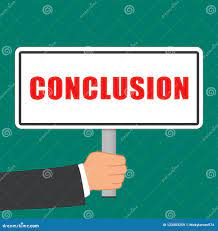 2- بیشترین میزان سرمایه اجتماعی دانجشویان متعلق به گروه های نخستین مانند خانواده، خویشاوندان و دوستان است. این ایفته نشان می دهد که با وجود تاثیرپذیری ساختار خانواده، نظام خویشاوندان و گروه های دوستی از زندگی صنعتی و شهرنشینی و کاهش انسجام در این گروه ها، هنوز منابع اصلی سرمایه اجتماعی را باید در گروه های نخستین جست و جو کرد. یافته های مبانی بینشی و نظری تحقیق بر نقش گروه های نخستین و به ویژه خانواده ها در تولید سرمایه اجتماعی تاکید دارد و منابع اصلی سرمایه اجتماعی را در ذات روابط اجتماعی موجود در این گروه ها می داند (کلمن، لوری، پوتنم، فوکویاما)
3- پس از گروه های نخستین، بیشترین میزان سرمایه اجتماعی توزیع شده از سوی دانشجویان، متعلق به شبکه های محلی و شبکه های اجتماعی است. میانگین فاصله ی بین میزان این سرمایه در شبکه های محلی (همسایگان، اهالی محلی و گروه های محلی) و شبکه های اجتماعی (گروه های اجتماعی استانی و ملی) یا گروه های نخستین زیاد( حدود 62 درصد) و یا نهاد های دولتی و مدنی کم است. شبکه های محلی و اجتماعی نقش واسط بین گروه های نخستین و نهاد های مدنی را بازی می کنند. این شبکه ها به عنوان شبکه های تسهیل کننده و ارتباطی میان نهاد های نخستین جامعه یا نهاد های دولتی و مدنی، نقش موثر و سازنده ای را در تولید سرمایه اجتماعی کل  جامعه ایفا می کنند. هر گونه اختلال در این گونه شبه های ارتباطی، رابطه میان نهاد های دولتی و مدنی با مشکل مواجه می سازد. جین جاکوب (1961) معتقد است شبکه های اجتماعی همکاری مردم با دولت را تسهیل می کند. کلمن (1961) نقش شبکه های محلی و اجتماعی را مکمل نقش گره های نخستین در تولید سرمایه اجتماعی می داند.
متاسفانه داده های این جدول اختلال وضعیت در این شبکه ها را نشان می دهد. به دلیل فعال نبودن شبکه های محلی و اجتماعی در تولید سرمایه اجتماعی و قرار نگرفتن آنها ر نقش واقعی خود (نقش ارتباطی و انتقالی بین گروه های نخستین و دولت) فاصله بین میزان برخورداری گروه های نخستین از سرمایه اجتماعی از نهاد های دولتی و مدنبی بسیار زیاد است.
اختلال وضعیت در این شبکه ها
4- پس از  شبکه های محلی و اجتماعی، نهاد های دولتی و مدنی (رسمی و غیررسمی) مانند قوه های مجریه، مقننه و قضاییه، گروه ها و احزاب اجتماعی و سیاسی، وسایل ارتباط جمعی قرار دارند. سرمایه اجتماعی مربوط به این نهاد ها در مقایسه با گروه های نخستن و شبکه های محلی و اجتماعی بسیار کم می باشد. سرمایه اجتماعی، نوعی تولید اجتماعی است که از سوی دولت (مجموعه ی نهاد های دولتی مجلس، قوه مجریه، قوه قضاییه) قابل مدیریت است. نو مدیریت دولت بر مجموع منابع سرمایه اجتماعی می تواند  منجر به تولیدف حفظ و افزایش سرمایه اجتماعی و یا فرسایش و نابودی آن شود. نقش برجسته و ممتاز دولت و اسخراج سرماه اجتماعی از منابع ذاتی و نهفته موجود در گروه های نخستینف شبکه های محلی و اجتماعی از سوی بسیاری از پژوهشگران مورد تاکید قرار گرفته است.
هیدی چانگ (1997) برای سیاست های عمومی دولت دو تولید سرمایه اجتماعی نقش موثری قایل است. منظور وی از سیاست های عمومی یکی تشخیص درست ان دسته از ارزشهای اجتماعی است که می تواند بیشترین پیوند  را در میان افراد جامعه ایجاد کند و دیگری استفاده از مدیرانی است که در شناخت درست شبکه های اجتماعی اشتباه نمی کنند (به ویژه مدیران نهاد های اجتماعی کننده) مدیرانی که از پیش زمینه های گروه ها و سلایق مختلف جامعه به وبی اگاهند و در به کارگیری خرده فرهنگ های متفاوت در جهت فرهنگ عمومی و ملی مهارت  دارند. کی لای (1997) معتقد است دولت از طریق افزایش ملزومات جامعه مدنی تشویق اخلاق شهروندی، بستر سازی برای ایجاد فضای اعتماد اجتماعی و کمک به  نهاد های اجتماعی کننده می تواند مسیر تولید سرمایه اجتماعی را آسان و بی مانع سازد.
کروو (2000) نقش دولت را تولید و افزایش سرمایه اجتماعی را استفاده از مدیرانی می داند که از توانایی اعتماد سازی بالایی برخوردار باشند. وی اعتماد سازی را برای مدیران جامعه، نوعی فرصت سازی و افزایش ظرفیت های اجتماعی برای افزایش سرمایه اجتماعی و اعتماد سوزی را نوی فرصت سوزی و کاهش ظرفیت های اجتماعی برای فرسایش سرمایه اجتماعی می داند. وی معتقد است عرضه و ارایه کنش های مانند همکاری، تعاون، مشارکت، وفاق و ... از سوی کنش گران اجتماعی (مردم)، بستگی به میزان تقاضاهای دارد که از سوی مدیران اجتماعی جامعه از طریق فرصت سازی و افزایش ظرفتی های جامعه ایجاد می شود. استون (1995) معتقد است دولت از طریق ازایش انسجام فرهنگ عمومی و تقویت سیاست های حمایت از گروه های کم درآمد می تواند در تولید سرمایه اجتماعی نقش موثری داشته باشد.
5- وجود همبستگی مثبت و معنادار میان میزان برخورداری دانشجویان از سرمایه اجتماعی با هویت اجتماعی انان نشان می دهد اولا سرمایه اجتماعی دانشجویان در نحوه تعریف و برداشت انان از هویت اجتماعی خود نقش موثری دارد و به نحوه بروز آن در اشکال مختلف مانند هویت خانوادگی، ملی و مذهبی کمک می کند. ثانیا سرمایه اجتماعی نقشی موثر  و تسهیل کننده ای در ایجاد و بروز هویت اجتماعی دارد. پوتنام (1998) و اکسلی و همکاران (1990) رابطه میان سرمایه اجتماعی و هویت اجتماعی را مورد تایید قرار داده اند. پوتنام، سرمایه اجتماعی را اساس هویت، شناسایی و اعتبار جامعه می داند و اکسلی به تعامل دو سویه این دو مفهوم اشاره یم کند و از نهاد های تعلیم و تربیت به ویژه مدارس به عنوان نهاد های تولید سرمایه اجتماعی و هویت اجتماعی یاد می کند.
هویت خانوادگی، ملی و مذهبی
روابط بین دو بعد سرمایه اجتماعی با استفاده روش تحلیل رگسیون بررسی شد. با توجه به مقدار اصلاح شده R2 می توان نتیجه گرفت که 88 درصد تغییرات در شکل گیری سرمایه اجتماعی دانشجویان می تواند توسط این دو بعد تبیین شود.
مقدار ضریب تاثیر بعد ارتباطی  بتا= 93 درصد  و بعد ساختاری بتا= 37 درصد است. مقدار ضریب تاثیر بعد ارتباطی نشان می دهد این بعد (که می توان  آن را بخش سخت افزاری سرمایه اجتماعی دانست) در تولید سرمایه اجتماعی نقش موثرتری دارد. بنابراین دو شاخص اعتماد اجتماعی و تعهد اجتماعی (شاخص های بعد ارتباطی) نسبت به تعاملات و تعلقات اجتماعی (شاخص های بعد ساختاری) در ایجاد هویت اجتماعی نقش موثرتری دارند. یافته های نظری پژوهش و به ویژه عقاید پوتنام مبنی بر این که صرف وجو تعداد گروه های اجتماعی و با وجود تعاملات اجتماعی میان گروه ها و نهاد های اجتماعی منجر به تولید سرمایه اجتماعی نمی شود، مگر آن که اعتماد و تعهد اجتماعی در میان این گروه ها و نهاد های اجتماعی وجود داشته باشد، این یافته را تایید می کند.
گروه ها و نهاد های اجتماعی
7- با وجود تاثیر مثبت و معناداری که هر دو بعد ارتباطی و ساختاری سرمایه اجتماعی به صورت توامان بر ایجاد هویت اجتماعی دانشجویان داشتندف اما نتایج رابطه معناداری را بین بعد ساختاری (به تنهایی) با هویت اجتماعی تایید نکرد.
8- بعد ارتباطی سرمای اجتماعی (دو شاخص اعتماد اجتماعی و تعهد اجتماعی دانشجویان) به طر مستقیم و موثر در ایجاد و بروز  هویت اجتماعی نقش دارد. این نتیجه نشان می دهد گسترش اعتماد اجتماعی و تعهد اجتماعی در میان دانشجویان، به افزایش و تقویت هویت اجتماعی آنان منجر می شود. 
9- بعد ارتباطی سرمایه اجتماعی (دو شاخص اعتماد اجتماعی و تعهد اجتماعی دانشجویان) به طور مستقیم و موثر در ایجاد و بروز هویت اجتماعی نقش دارد. این نتیجه نشان می دهد گسترش اتماد اجتماعی و تعهد اجتماعی در میان دانشجویان، به افزایش و تقویت هویت اجتماعی آنان منجر می شود.
10- بعد ساختاری سرمایه اجتماعی (دو شاخص تعلقات اجتماعی و تعاملا اجتماعی) به صورت غیر مستقیم در ایجاد هویت اجتماعی دانشجویان نقش دادر. بعد ساختاری از طریق بعد ارتباطی در ایجاد هویت اجتماعی نقش می کند. در تحقیقات  تزال و فوشل (1998) نیز میان بعد ساختاری و خلاقیت و نواوری کارکنان شرکت های الکترونیکی چندملیتی همبستگی معناداری یافت نشد. بر اساس نتایج مطالعات نظری پژوهش حاضر، اعتماد اجتماعی (شاخص مهم بعد ارتباطی) از بعد ساختایر  سرمایه اجتماعی مهم تر است، به گونه ای که معنادار شدن بعد ساختاری در گروی وجود اعتماد اجتماعی است (زیرا اعتماد جنبه نرم افزاری سرمایه اجتماعی است).
بعد ساختاری و خلاقیت و نواوری کارکنان
به عنوان نمونه پوتنام، صرف وجود تعداد گروه های اجتماعی و تعداد اعضای آنان (شاخص مهم بعد ساختاری) را نشانه وجود سرمایه اجتماعی نمی داند، بلکه تولید سرمایه اجتماعی توسط گروه های اجتماعی را منوط به وجود اعتماد درون گروهی و میان گروهی گروه های اجتماعی می داند.
10- بیشترین سرمایه اجتماعی متعلق به طبقه بالای اجتماعی و کمترین میزان متعلق به طبقه پایین است. با توجه به این طبقه بالا قشر محدودی از جامعه را تشکیل می دهد و طبقات متوسط و پایین، بیشترین حجم جمعیتی را به خود اختصاص داده اند، این یافته نیز نشان می دهد، اولا در کل میزان سرمایه اجتماعی جامعه کاهش یافته است، ثانیا توزیع آن کاملا نابرابر می باشد. 
11- سرمایه گذاری برای تولید، حفظ و افزایش سرمایه اجتماعی دانشجویان، قطعا به گسترش و تعمیق  هویت اجتماعی آنان منجر می شود.
پیشنهادات
الف- پیشنهادات پژوهشی
برخورد علمی و محققانه با مشکلات و ریشه یابی منطقی و عالمانه مسایل اجتماعی ایران و به ویژه پرهیز از پرداختن به معلول ها و بزرگ کردن آنها  مستلزم انجام پزوهش هایی نظام دار و هدفمند درباره حلقه های مفقوده چرخه تولید سرمایه اجتماعی در ایران است. به همین منظور پیشنهادات زیر ارایه می شود، امید است بتواند موثر و راهگشا باشد.
ریشه یابی منطقی و عالمانه مسایل اجتماعی ایران
حلقه های مفقوده چرخه تولید سرمایه اجتماعی
1- با توجه به نقش موثر محلات و شبکه های ارتباطی دوستانه در تولید سرمایه اجتماعی به عنوان شبکه های خود جوش، غیر رسمی و غیر دولتی که با کمترین هزینه مالی می توانند بیشترین سرمایه اجتماعی را با سهولت تولید کنند، پیشنهاد می شود نقش شبکه های ارتباطی دوستانه در تولید سرمایه اجتماعی به عنوان یک موضوع مستقل مورد پژوهش قرار گیرد.
شبکه های خود جوش، غیر رسمی و غیر دولتی
نقش شبکه های ارتباطی دوستانه
نقش موثر محلات
2- با توجه به این که امروزه مسئولیت تولید، حفظ، افزایش و یا فرسایش سرمایه اجتماعی مستقمیا متوجه دولت (مجموعه قوای سه گانه) است، پیشنهاد می شود این موضوع به صورت مستقل مورد مطالعه قرار گیرد.
مسئولیت تولید، حفظ، افزایش و یا فرسایش
3- از آن جا که این اصطلاح از غرب وارد کشورهای جهان سوم و از جمله ایران شده است و مانند هر لصطلاح وارداتی دیگر نیز به بومی شدن دارد. بنابراین شایسته است پژوهشگران و متفکران ایرانی در دانشگاه ها و سایر مراکز علمی با انجام مطالعات بنیادی و پردامنه ابعاد تئوریک آن راشکافته و این مفهوم را بر اساس فرهنگ و مسایل اجتماعی ایران بازسازی کنند  تا در این زمینه به حد نظریه پردازی برسند و بدین طریق تا حدی از فقر نظری موجود کاسته شود.
بر اساس فرهنگ و مسایل اجتماعی ایران
مطالعات بنیادی و پردامنه
4- یکی از عوامل موثر در تولید یا کاهش سرمایه اجتماعی نقش مدیریت های کلان اجتماعی در اداره و هماهنگ کردن نهاد های مرجع جامعه است. بررسی این نقش از منظر جامعه شناختی می تواند کمک خوبی برای فرایند تولید سرمایه اجتماعی در ایران باشد. به همین دلیل پیشنهاد می گردد این مساله به عنوان یک موضوع پژوهشی مورد توجه قرار گیرد.
5- اهمیت مطالعه در زمینه نقش وسایل ارتباط جمعی به ویژه رسانه های ملی (مطبوعات و صداوسیما) در تولید یا کاهش سرمایه اجتماعی، مورد دیگری است که شایسته است از سوی پژوهشگران مورد توجه قرار گیرد. 
6- با توجه به تنوع قومیت ها در ایران، مطالعه نقش آنان در تولید یا کاهش سرمایه اجتماعی به عنوان یک موضوع مستقل پیشنهاد می گردد.
نقش وسایل ارتباط جمعی
ب) پیشنهادات اجرایی
1- سرمایه گذاری ملی، برای تولید و افزایش سرمایه اجتماعی به طور رسمی و به عنوان یک سیاست عمومی از سوی نهاد های مسئول  تعیین گردد و سار و کارهای لازم  برای تحقق آن پیش بینی شود (با تاکید بر دانشجویان)
2- دولت ساز و کارهای لازم را به منظور افزایش مشارکت های داوطلبانه شهروندان در فعالیت های که جنبه های عمومی و غیر انتفاعی دارد، پیش بینی و به  موقع اجرا گذارد (با تاکید بر دانشجویان)
افزایش مشارکت های داوطلبانه شهروندان
3- طراحی  و اجرای برنامه هایی به منظور افزایش سطح تعهد، مسئولیت پذیری و نظم فرد یو اجتماعی در دانش آموزان (مقاطع مختلف) داشجویان، شهورندان (با توجه به گروه های سنی و شغلی)
4- تشویق آن دسته از سیاست های عمومی که تقویت ارزش ها و هنجارهای مشترک اجتماعی را به دنبال دارد و پرهیز از سیاست های عمومی که تخریب شبکه ها و روابط اجتماعی را در پی دارد(با تاکید بر دانشجویان)
5- ایجاد تحول اساسی در کارکرد نهاد هایی که وظیفه جامعه پذیری را بر عهده دارند. به ویژه سازمان ها و نهادهایی که در شکل گیری احساس هویت اجتماعی در نوجوانان و جوانان موثرند. 
6- ارایه آموزش های عمومی به مردم در خصوص معرفی سرمایه اجتماعی و نقش و اهمیت این سرمایه در توسعه پایدار، تقویت فرهنگ عمومی، کاهش آسیب های اجتماعی، سلامت اجتماعی، افزایش انسجام اجتماعی و...